第一篇　考点过关篇
第十二章  内能与热机
考点一　内能
中考考点解读
1.内能
（1）定义：物体内所有的分子　　能与分子　　　能的总和叫物体的内能。 
（2）单位：　　　     　。 
（3）内能大小与物体的　　　　有关。 
①任何物体在任何温度下都　　　　（选填“有”或“没有”）内能； 
②同一物体温度越高，内能越　　　　。 
2.改变内能的方式是　　　　和　　　　　　，这两种方式对于改变物体的内能是　　　　的。
动
势
焦耳（J）
重难考向突破
温度
有
大
做功
热传递
等效
考点二　热量与热值
中考考点解读
Q
1.在物理学中，把物体在热传递的过程中内能改变的多少叫热量，用符号　    表示。当仅有热传递时，物体吸收热量，内能增加；放出热量，内能减少。 
（1）热量的单位：　　　　　　。 
（2） 同一物质吸收的热量与　　　　　　成正比，与它的　　　成正比。 
2.在物理学中，把某种燃料　　　　　　时所放出的热量与燃料质量的比叫这种燃料的热值，用符号　　　表示，单位　　　。燃料完全燃烧放出热量的计算公式：Q放=　　　或Q放=　　　　。
焦耳（J）
重难考向突破
升高的温度
质量
完全燃烧
q
J/kg
qV
qm
考点三　探究物质的比热容
中考考点解读
1.比热容的定义：比热容在数值上等于单位质量的某种物质，温度升高（或降低）1 ℃所吸收（或放出）的热量。比热容用符号　　　表示。 

2.比热容的公式：c=　　　    　或c=　　　　　。 
3.比热容的单位：　　　　　；水的比热容：c水=　　　　　　　　     ，其物理意义：质量为1 kg的水，温度　　　　　　　1 ℃时所　　　　　    的热量是4.2×103 J。水的比热容较大的应用：一是取暖；二是散热；三是调节气候。 
4.在物理学中，用比热容来表示物质的吸、放热性能，它是物质的一种　　　　　，不同物质具有不同的比热容，它只与物质的　　　　和状态有关，与物质的质量、体积、温度等无关。
c
重难考向突破
4.2×103 J/（kg·℃）
J/（kg·℃）
吸收（或放出）
升高（或降低）
特性
种类
考点四　热机与社会发展
中考考点解读
机械
内能
内
1.热机是通过燃料燃烧获得　　　　，并把　　　能转化为　　　　　能的机器（即利用内能做功的机械）。 
2.热机工作原理图（如图12-1所示）：



图12-1
3.热机的种类：蒸汽机、汽油机、柴油机、燃气轮机等。
重难考向突破
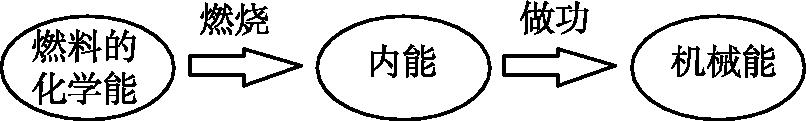 中考考点解读
4.汽油机
（1）汽油机一个工作循环的四个冲程分别是：　　　　冲程、　　　　冲程、
　　　　冲程、 　　　　冲程。 
（2）能量的转化：机械能转化为内能的是　　　　冲程，内能转化为机械能的是　　　　冲程。在四个冲程中除　　　　冲程是将内能转化为机械能从而获得动力，其他三个冲程要靠飞轮的　　     来完成。 
（3）汽油机一个工作循环对外做功　　次，飞轮转动　　周，活塞往返　 次。
压缩
吸气
排气
做功
压缩
重难考向突破
做功
做功
惯性
1
2
2
5.热机的效率
（1）定义：热机工作时，用来做　　　　   功的能量与燃料完全燃烧放出的
　　　　之比，叫热机的　　　　。 

（2）公式：η=　　　　   　=　　　　     　。 
（3）提高热机效率的方法：保证良好的润滑以减少摩擦、减少各种热损失等。
（4）减少热机排放出的有害物质、控制废气的排放总量，已经成为热机发展与环境保护的重要举措。
中考考点解读
有用
热量
效率
重难考向突破
考点五　课本重要图片
中考考点解读
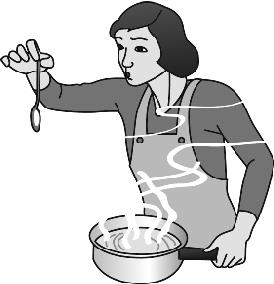 1. 如图12-2所示，放在热汤中的金属勺子很快变得烫手，金属勺子的内能　　　　（选填“减少”“不变”或“增加”），这是通过　　　　的方法改变了它的内能。 


2.如图12-3所示，汽车的发动机通常用水来作为冷却剂，这是因为　　　　　　　　　　。
增加
热传递
重难考向突破
图12-2
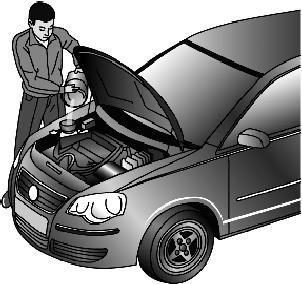 水的比热容较大
图12-3
3.图12-4是汽油机工作时的四个冲程示意图（已打乱顺序），其中表示做功冲程的是　　　　，表示压缩冲程的是　　　　，它正常工作时四个冲程正确的顺序是　　　　。
中考考点解读
C
D
BDCA
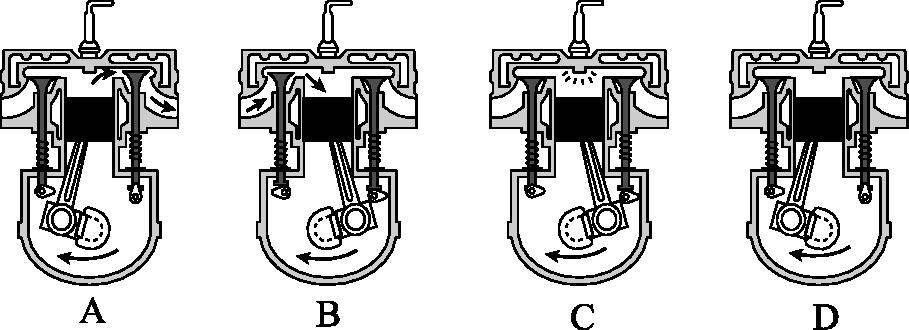 重难考向突破
图12-4
中考考点解读
突破一　正确认识物体的内能及其改变
【突破金钥匙】
（1）一切物体都有内能，内能与物体的温度和质量有关。
（2）内能改变方式的判断方法（如图12-5所示）。
重难考向突破
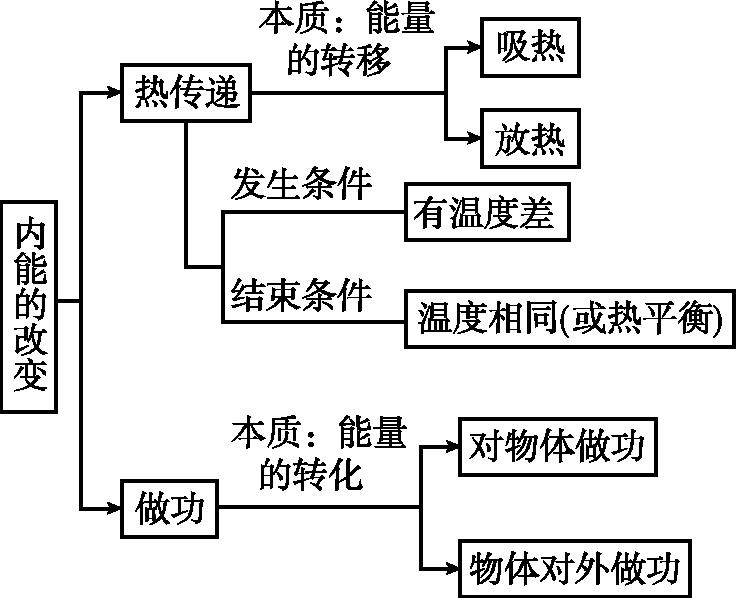 图12-5
例１ 【2019·毕节】下列现象中，利用热传递使物体的内能减小的是	（　　）
A.反复弯折的铁丝温度会升高
B.冬季用热水袋取暖
C.冬天用手直接接触冰块会觉得很冷
D.自行车轮胎放气时，气门嘴处温度会降低
中考考点解读
C
重难考向突破
中考考点解读
突破二　电路连接情况的判断
【突破金钥匙】
　  比热容和热值均是物质的特性，不同物质的比热容和热值一般不同。比热容与物质的种类和状态有关，热值与燃料的种类有关。
重难考向突破
中考考点解读
例2 【2019·杭州】对于同一物态的某种物质，根据c=         得知	（　　）
A.比热容跟热量成正比
B.比热容跟质量成反比
C.比热容跟温度变化成反比
D.吸收或放出的热量跟质量与温度变化的乘积之比是个恒量
D
重难考向突破
突破　探究物质的吸热性能
常考实验突破
1.2020中考命题点预测
（1）测量工具的选取。
（2）转化法的应用：物质吸收热量的多少用加热的时间的长短来反映（加热时间长，物质吸热多）。
（3）控制变量法的应用：选取　　　相同的水和煤油进行探究： 
①通过加热相同的时间，比较温度升高的情况来探究物质的吸热性能；
②通过升高相同的温度，比较加热时间的长短来探究物质的吸热性能。
（4）实验数据的分析。
（5）实验结论的表述。
（6）利用比热容知识解释生活中的现象。
高效课堂训练
质量
2.实验器材及实验装置如图12-6所示。






3.实验中的测量工具：温度计和天平。
4.实验结论：物体温度升高时吸收的热量，不仅跟　　　及　 　　　　有关，还跟　　　　　　有关。
常考实验突破
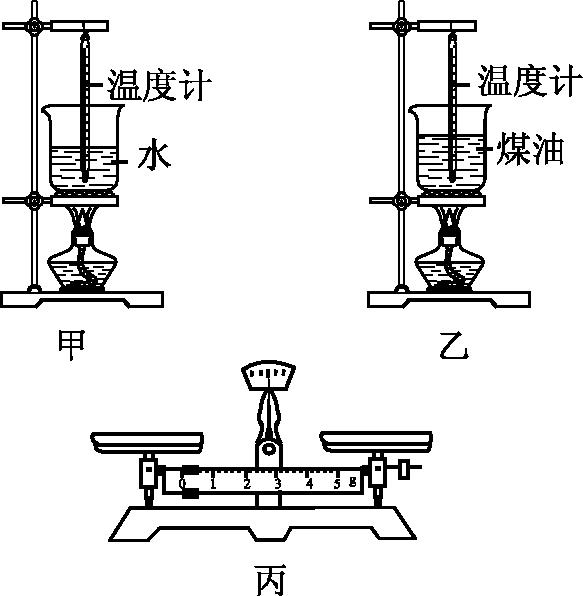 高效课堂训练
图12-6
升高的温度
质量
物质的种类
常考实验突破
5.考题速递
例 【2019·无锡】在探究不同物质吸热升温的现象时，用同一器材分别加热质量相等的水和煤油，每隔一定的时间记录一次水和煤油升高的温度。
（1）调节好天平后将薄壁铝桶放置在天平左盘中，在右盘中加入砝码并移动游码，天平再次平衡时，天平所加砝码质量和游码的位置如图12-7甲所示。则铝桶的质量为
　　　　g。
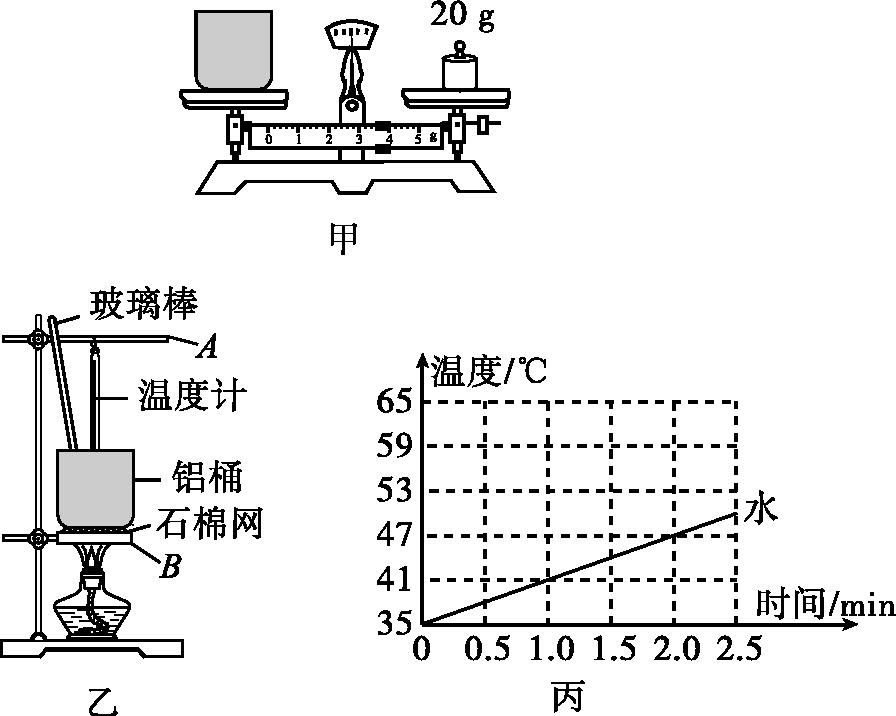 高效课堂训练
图12-7
23.6
【解析】（1）由题图甲知铝桶的质量为20 g+3 g+0.6 g=23.6 g。
例 【2019·无锡】在探究不同物质吸热升温的现象时，用同一器材分别加热质量相等的水和煤油，每隔一定的时间记录一次水和煤油升高的温度。
（2）砝码盒里剩有100 g、50 g、20 g、10 g、5 g砝码各一个。为了称量90 g的水，接下来的操作是__________________________
　                        。 向铝桶中加水，直至天平再次平衡。
常考实验突破
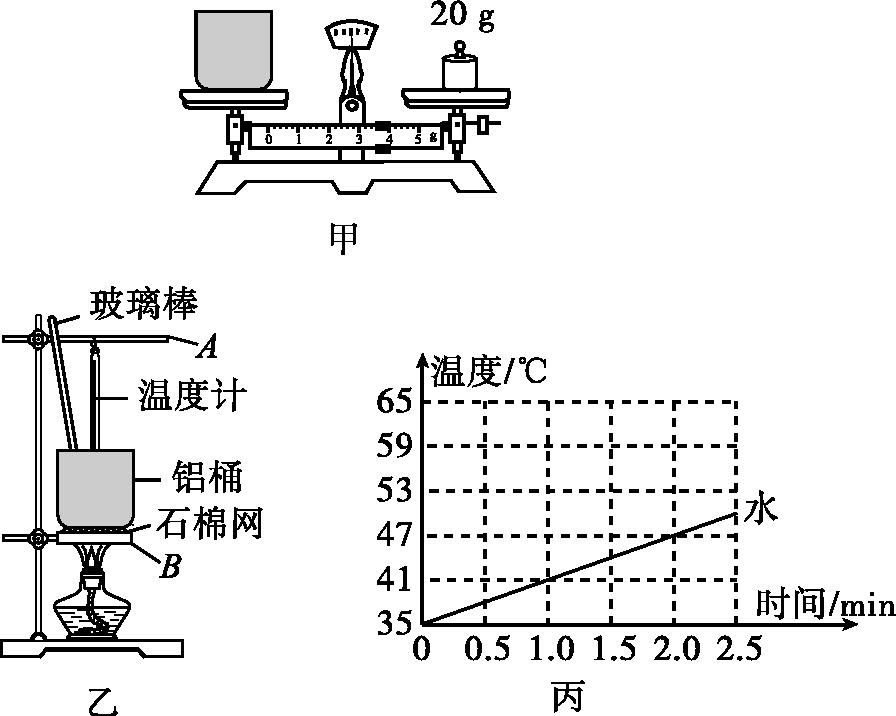 高效课堂训练
取下20 g砝码,放入100 g
和10 g的砝码
【解析】（2）根据砝码盒里剩有的砝码,为了称量90 g的水,应从右盘中取下20 g的砝码,再将100 g和10 g的砝码放入右盘中,游码位置不动,向铝桶中加水,直至天平再次平衡。
例 【2019·无锡】在探究不同物质吸热升温的现象时，用同一器材分别加热质量相等的水和煤油，每隔一定的时间记录一次水和煤油升高的温度。
（3）在组装成如图乙所示的实验装置时，为保证用酒精灯外焰加热，应先调节好
　　（选填“A”或“B”）的高度。注意调节温度计的高度，使温度计的玻璃泡与液体　　   　　。
常考实验突破
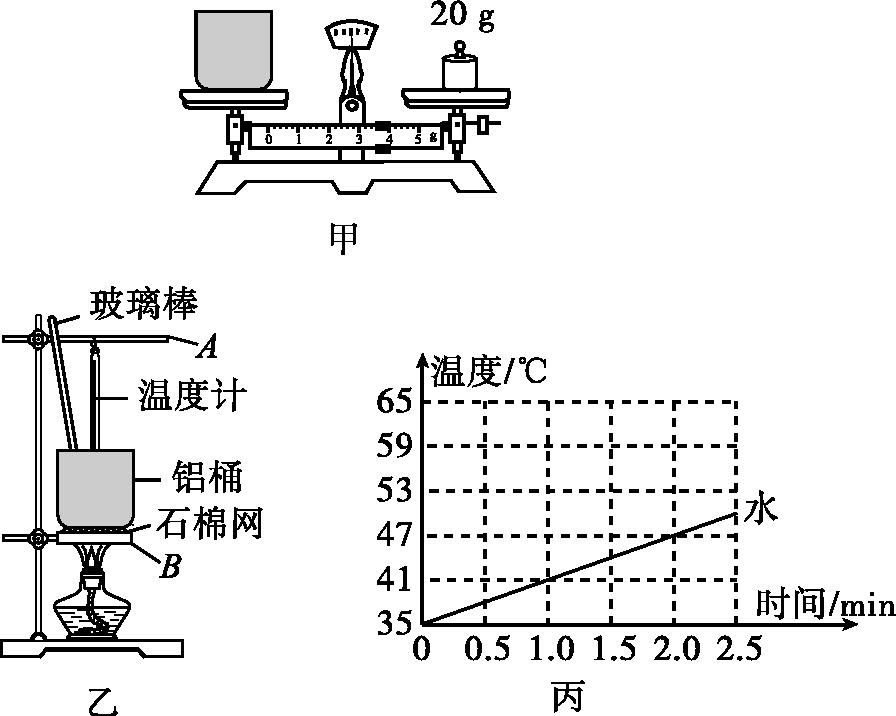 高效课堂训练
B
充分接触
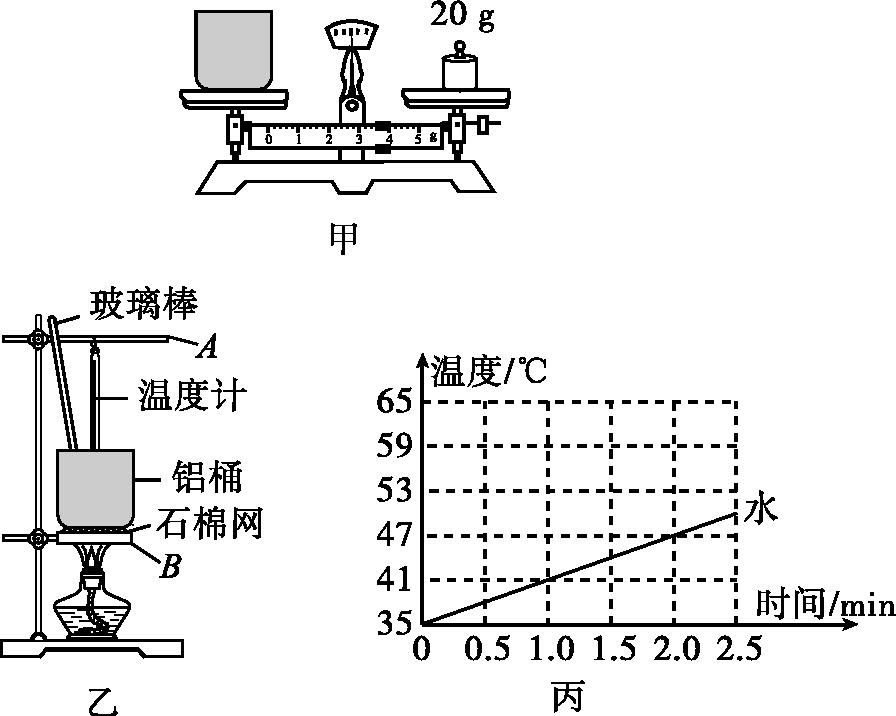 （4）正确组装好器材后给水加热，当水的温度达到35 ℃时开始计时。每隔0.5 min 记录一次温度计的示数，并将数据记入下表。将铝桶中的水换成等质量的煤油，重复以上操作。
常考实验突破
高效课堂训练
①图丙是根据实验数据画出的水的温度随加热时间的变化图像。请在图丙中补画出煤油的温度随加热时间变化的图像。
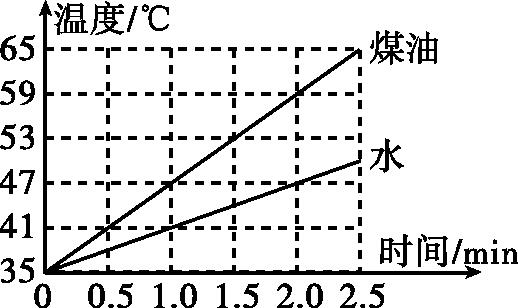 如图所示
（4）正确组装好器材后给水加热，当水的温度达到35 ℃时开始计时。每隔0.5 min 记录一次温度计的示数，并将数据记入下表。将铝桶中的水换成等质量的煤油，重复以上操作。
常考实验突破
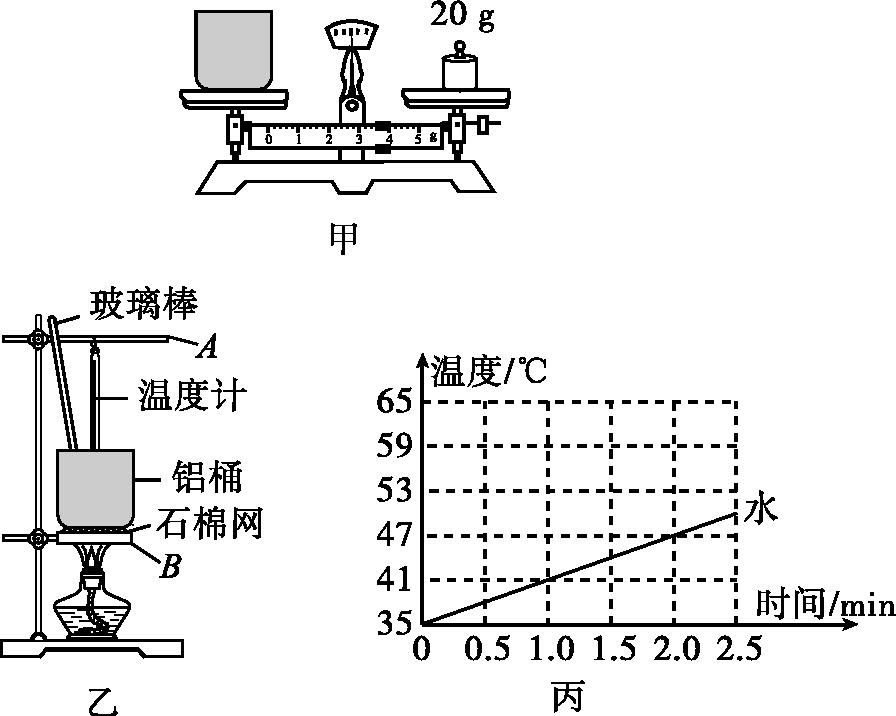 高效课堂训练
②由图像可知，质量相等的水和煤油升高相同的温度，　　　吸收的热量多。
水
【解析】由图像可知,质量相等的水和煤油升高相同的温度,水需要的加热时间长,故水吸收的热量多。
（4）正确组装好器材后给水加热，当水的温度达到35 ℃时开始计时。每隔0.5 min 记录一次温度计的示数，并将数据记入下表。将铝桶中的水换成等质量的煤油，重复以上操作。
常考实验突破
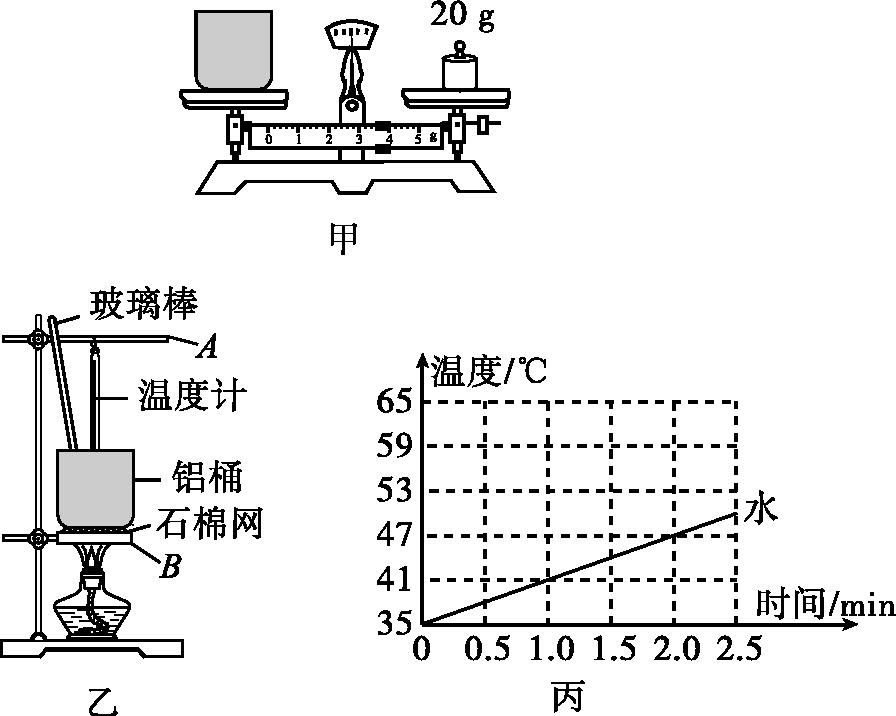 高效课堂训练
③进一步分析图像发现质量一定的水，吸收的热量与升高温度的比值是相等的，质量相等的水和煤油，上述比值大小　　　　　（选填“相等”或“不相等”）。
不相等
1. 【2019·广西北部湾经济区】小明通过观察妈妈“煲汤”的过程联想到一些物理知识，下列说法不正确的是	（　　）
A.“煲汤”是用热传递改变物体的内能
B.汤锅上方“白气”的形成是汽化现象
C.汤的温度越高香气越浓，说明分子的无规则运动越剧烈
D.喝热汤时先要吹一吹，是利用蒸发吸热可以降温的道理
常考实验突破
【解析】 “煲汤”时,主要是利用热传递来改变物体的内能,故A正确,不符合题意；汤锅上方“白气”的形成是水蒸气遇冷液化形成的,故B错误,符合题意；煲汤时,汤香气四溢是扩散现象,说明分子在不停地做无规则运动,汤的温度越高香气越浓,说明分子的无规则运动越剧烈,故C正确,不符合题意；喝热汤时先吹一吹,可以加快液体表面空气流动,加快液体蒸发,蒸发吸热,所以汤会凉得更快,故D正确,不符合题意。
B
高效课堂训练
常考实验突破
2. 【2019·鄂州】关于内能、温度和热量，下列说法中正确的是	（　　）
A.0 ℃的冰没有内能
B.质量相等的不同燃料燃烧时放出的热量越多，其热值越大
C.物体吸收热量，温度不一定升高
D.在热传递过程中，内能总是从内能多的物体向内能少的物体转移
C
高效课堂训练
3.关于比热容和热值，下列说法正确的是	（　　）
A.冰熔化成水，它的质量、比热容都不变
B.燃料完全燃烧时热值较大，不完全燃烧时热值较小
C.一桶汽油用去一半，比热容和热值都不变
D.物体热值越大，燃烧时温度越高
C
常考实验突破
高效课堂训练
4. 【2019·上海】四冲程汽油机在工作过程中，将内能转化为机械能的冲程是（　　）
A.吸气冲程 	B.压缩冲程 
C.做功冲程 	D.排气冲程
常考实验突破
C
高效课堂训练
5. 【2018·泰安】某品牌无人驾驶汽车在一段平直公路上匀速行驶6.9 km，用时5 min 45 s，消耗燃油1.5 kg，已知汽车的牵引力是2000 N，燃油的热值为4.6×107 J/kg，假设燃油完全燃烧。通过计算可知，下列结果中正确的是（　　）
①汽车行驶速度是20 km/h
②消耗的燃油完全燃烧放出的热量是6.9×107 J
③汽车牵引力做功的功率是30 kW
④汽车发动机的效率是20%
A.只有①和②		B.只有②和③
C.只有①和④		D.只有②和④
常考实验突破
D
高效课堂训练
常考实验突破
高效课堂训练
6. 【2019·襄阳】襄阳的清晨，大街小巷都飘散着浓郁的牛肉面香味，这属于
　　　　现象；在寒冷的冬天，人们通常采用搓手的方法来暖手，这是通过
　　　　的方式来改变物体内能的。
 
7. 【2019·无锡】用煤气灶将质量为4 kg的水，从25 ℃加热到50 ℃，水吸收的热量为　　　　J，若水吸收的热量等于煤气燃烧所放出的热量，则需要完全燃烧　　　　kg 的煤气。【水的比热容为4.2×103 J/（kg·℃），煤气的热值为4.2×107 J/kg】 

8. 【2018·青岛】质量之比为2∶3的甲、乙两种液体，当它们吸收的热量之比为7∶5时，升高的温度之比为6∶5，则甲、乙的比热容之比为　　　　。
常考实验突破
扩散
做功
高效课堂训练
4.2×105
0.01
7∶4
常考实验突破
9. 【2019·贵港】为了探究相同质量的不同物质在升高相同温度时，吸收热量的多少是否相同，某实验小组取相同质量的水和煤油放入两个相同的容器中，用同样的热源分别对它们加热，比较它们升高相同温度时吸收热量的多少。实验装置如图12-8甲所示。
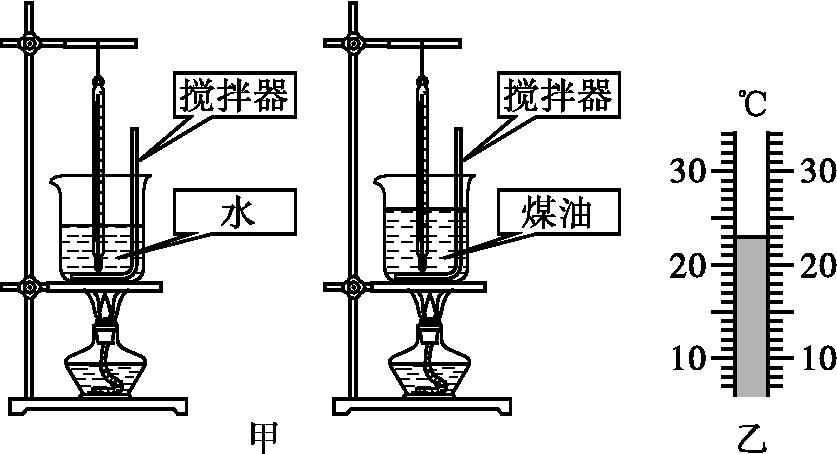 高效课堂训练
（1）加热时，某一时刻水中的温度计示数如图乙所示，则此时水的温度是　　　　℃。
23
图12-8
【解析】（1）由图乙知,温度计的分度值为1 ℃,温度计中的液面刚好对齐20上方第3条刻度线,则对应的温度为23 ℃。
常考实验突破
9. 【2019·贵港】为了探究相同质量的不同物质在升高相同温度时，吸收热量的多少是否相同，某实验小组取相同质量的水和煤油放入两个相同的容器中，用同样的热源分别对它们加热，比较它们升高相同温度时吸收热量的多少。实验装置如图12-8甲所示。
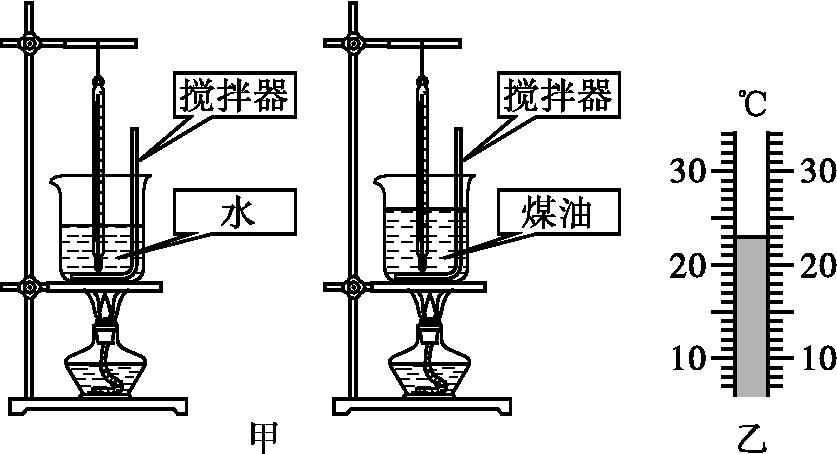 （2）实验数据记录如下表：
分析以上实验数据可得：相同质量的不同种物质，升高相同的温度，吸收的热量
　　　　（选填“相同”或“不同”），
　　　　（选填“水”或“煤油”）的吸热本领更强。
高效课堂训练
不同
水
图12-8
常考实验突破
【解析】 （2）由表中数据分析知,用同样的热源,单位时间内水和煤油吸收的热量相同,水和煤油升高相同的温度时,所用的加热时间不同,所以水和煤油吸收的热量不同；又因为水的加热时间较长,所以在升高相同的温度时,水吸收的热量较多,说明水的吸热本领更强。
高效课堂训练
9. 【2019·贵港】为了探究相同质量的不同物质在升高相同温度时，吸收热量的多少是否相同，某实验小组取相同质量的水和煤油放入两个相同的容器中，用同样的热源分别对它们加热，比较它们升高相同温度时吸收热量的多少。实验装置如图12-8甲所示。
常考实验突破
（3）根据以上表格的数据计算，当加热时间为12 min 时，这些水吸收的热量是
　　　     　J。【水的比热容为4.2×103 J/（kg·℃）】
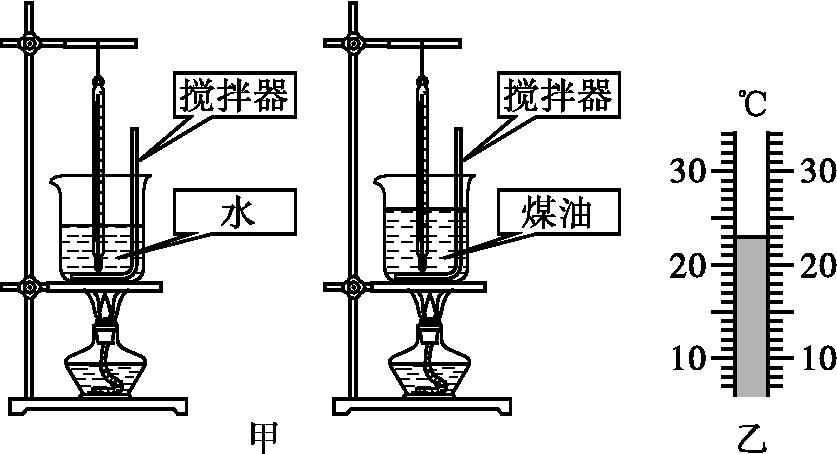 高效课堂训练
8.4×103
图12-8
常考实验突破
【解析】 （3）当加热时间为12 min时,这些水吸收的热量为Q=c水m（t2-t1）=4.2×103 J/（kg·℃）×0.2 kg×（30 ℃-20 ℃）=8.4×103 J。
高效课堂训练
10. 【2018·柳州】天然气是柳州市民常用的一种能源。某用户用天然气将50 kg的水从20 ℃加热到60 ℃。已知水的比热容c水=4.2×103 J/（kg·℃），天然气的热值q=4.2×107 J/m3。求：
（1）这些水升高的温度。
（2）这些水吸收的热量。
（3）加热这些水所需天然气的体积。（设天然气完全燃烧、不计热量损失）
常考实验突破
高效课堂训练
解：（1）水升高的温度Δt=t2-t1=60 ℃-20 ℃=40 ℃。
10. 【2018·柳州】天然气是柳州市民常用的一种能源。某用户用天然气将50 kg的水从20 ℃加热到60 ℃。已知水的比热容c水=4.2×103 J/（kg·℃），天然气的热值q=4.2×107 J/m3。求：
（2）这些水吸收的热量。
常考实验突破
高效课堂训练
解：（2）水吸收的热量Q吸=c水mΔt=4.2×103 J/（kg·℃）×50 kg×40 ℃=8.4×106 J。
10. 【2018·柳州】天然气是柳州市民常用的一种能源。某用户用天然气将50 kg的水从20 ℃加热到60 ℃。已知水的比热容c水=4.2×103 J/（kg·℃），天然气的热值q=4.2×107 J/m3。求：
（3）加热这些水所需天然气的体积。（设天然气完全燃烧、不计热量损失）
常考实验突破
高效课堂训练